Деловоеобщение и этикет
обзор книг ЭБС «Znanium.com» и «ЮРАЙТ» 
Для студентов центра среднего профессионального образования.
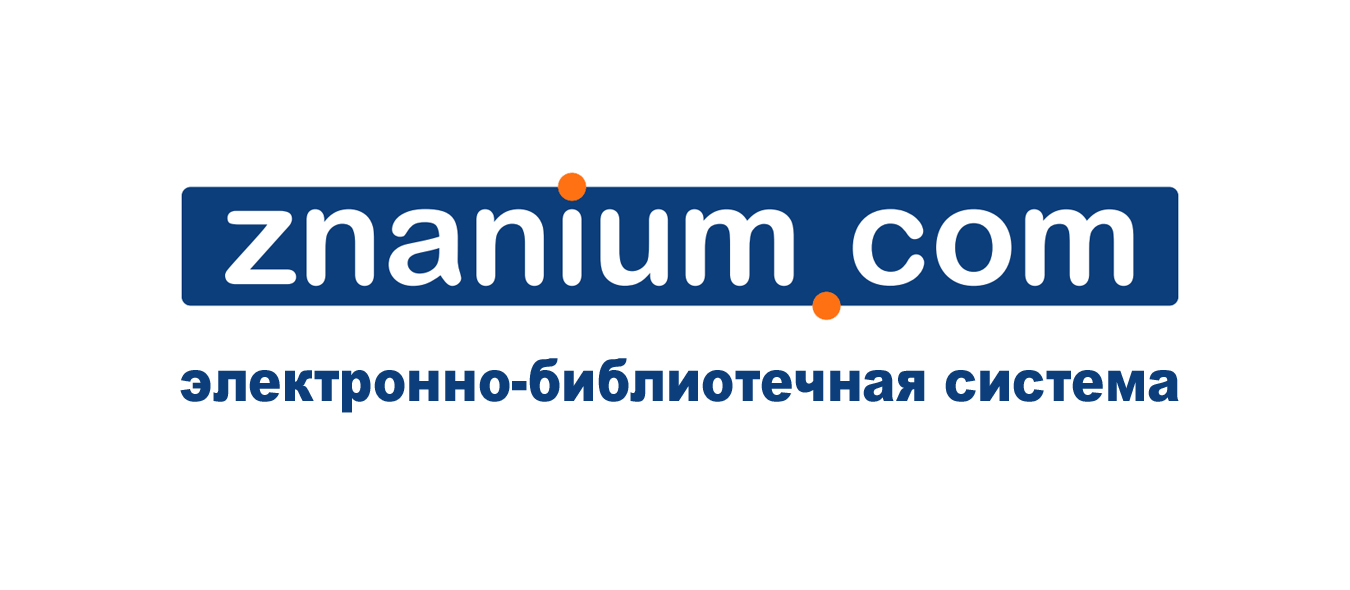 Барышева, А. Д. Этика и психология делового общения (сфера сервиса) : учеб. пособие / А. Д. Барышева, Ю. А. Матюхина, Н. Г. Шередер. – Москва : Альфа-М : ИНФРА-М, 2016. – 256 с.
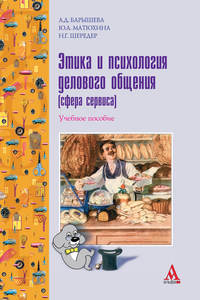 В этом учебном пособии приводятся теоретические основы этики, особенности профессиональной и корпоративной этики, в том числе административной и управленческой, рекомендации по созданию имиджа делового человека, ведению переговоров и делового спора с учетом типа личности участников. Раскрываются понятия и нормы речевого и международного этикета. Особое внимание уделяется конкретным примерам деловой беседы в сфере услуг. Для студентов образовательных учреждений среднего профессионального образования.
Режим доступа: http://znanium.com/catalog/product/535092
Кошевая, И. П. Профессиональная этика и психология делового общения : учеб. пособие / И.П. Кошевая, А.А. Канке – Москва :  ФОРУМ : ИНФРА-М, 2016. - 304 с. – (Серия : Профессиональное образование).
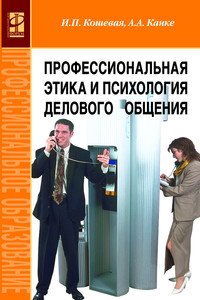 Учебное пособие предназначено для студентов средних специальных учебных заведений и обеспечивает системное, комплексное и глубокое рассмотрение характера отношений общества и государства, государственного служащего и гражданина в этической сфере. Отвечает требованиям государственного образовательного стандарта и потребностям подготовки, переподготовки и повышения квалификации государственных служащих. В работе отражены принципы и нормы этики и культуры деловых отношений в системе государственного управления в свете реформирования государственной службы Российской Федерации. Раскрыта этическая проблемная область, изложена правовая и этическая регламентация служебного поведения, рассмотрены психологические аспекты общения, современные технологии деловых коммуникаций, этические основы межличностных отношений.
Режим доступа: http://znanium.com/catalog/product/518222
Кузнецов, И. Н. Современный этикет / И. Н. Кузнецов. – 8-е изд. – Москва : Дашков и Ко, 2018. – 496 с.
Современный этикет — это своеобразный кодекс хороших манер и правил поведения. Как правильно знакомиться, приветствовать друг друга, как вести себя в театре, магазине, общественном транспорте, как наносить визиты и принимать гостей, как организовать дипломатический прием или семейный праздник, как сервировать стол — об этом и многом другом вы узнаете, прочитав книгу, которую держите в руках. Книга поможет овладеть правилами современного этикета, а также познакомит с особенностями поведения в других странах. Для широкого круга читателей.
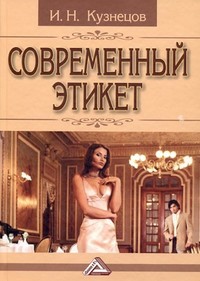 Режим доступа: http://znanium.com/catalog/product/430551
Зверева, Н. Правила делового общения: 33 «нельзя» и 33 «можно» / Н. Зверева. – Москва : Альпина Паблишер, 2016. – 138 с.
Умеете ли вы общаться? Советы Нины Зверевой – известного тележурналиста, обладателя двух премий ТЭФИ, бизнес-тренера и автора популярных учебников по журналистике и ораторскому мастерству – помогут вам стать интересным собеседником и успешным спикером, человеком, которого всегда рады видеть и на официальных мероприятиях, и в кругу друзей. Книга адресована широкому кругу читателей, но в первую очередь менеджерам среднего звена, обязанным уметь эффективно общаться с людьми самого разного социального и интеллектуального уровня
Режим доступа: http://znanium.com/catalog/product/916112
Кошевая, И. П. Профессиональная этика и психология делового общения : учеб. пособие / И.П. Кошевая, А.А. Канке. — Москва: ФОРУМ : ИНФРА-М, 2018. — 304 с.
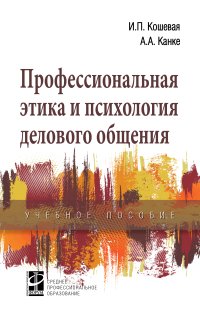 В этом учебном пособии отражены принципы и нормы этики и культуры деловых отношений в системе государственного управления в свете реформирования государственной службы Российской Федерации. Раскрыта этическая проблемная область, изложена правовая и этическая регламентация служебного поведения, рассмотрены психологические аспекты общения, современные технологии деловых коммуникаций, этические основы межличностных отношений. Учебное пособие предназначено для студентов средних специальных учебных заведений и обеспечивает системное, комплексное и глубокое рассмотрение характера отношений общества и государства, государственного служащего и гражданина в этической сфере. Отвечает требованиям Федерального государственного образовательного стандарта среднего профессионального образования последнего поколения и потребностям подготовки, переподготовки и повышения квалификации государственных служащих.
Режим доступа: http://znanium.com/catalog/product/942797
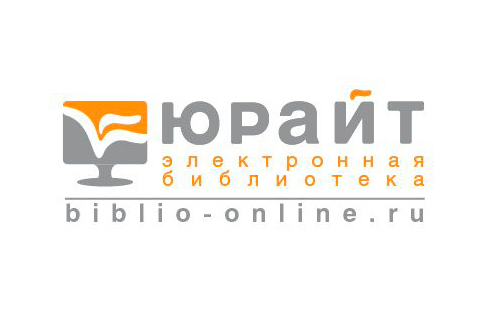 Колышкина, Т. Б. Деловая культура : учеб. пособие для СПО / Т. Б. Колышкина, И. В. Шустина. — 2-е изд., испр. и доп. — Москва : Юрайт, 2018. — 163 с. – (Серия : Профессиональное образование).
Учебное пособие знакомит читателя с основными требованиями, предъявляемыми к речевому поведению делового человека, формирует необходимые компетенции в области деловой коммуникации. В книге представлены рекомендации по использованию речевых этикетных формул в ситуациях делового общения, нормы русского языка, которые важно знать автору документов, также включено описание основных видов документов и даны рекомендации по их составлению.
Режим доступа: https://biblio-online.ru/book/CEFD8D3B-A0AA-4258-B7F9-91667B54D85C/delovaya-kultura
Родыгина, Н. Ю. Этика деловых отношений : учебник и практикум для СПО / Н. Ю. Родыгина. — Москва : Юрайт, 2018. — 431 с. — (Серия : Профессиональное образование).
В учебнике раскрываются основные понятия об этикете, психологические аспекты деловых отношений, национальные стили ведения переговоров, методы диагностики конфликтных ситуаций в деловых отношениях, основы управления деловым общением. Содержащиеся в издании выводы и рекомендации нацелены на подъем уровня деловых отношений. При написании учебника были использованы последние работы западных психологов и консультантов по менеджменту, их перечень приводится в списке литературы, что позволит студентам, стремящимся глубже разобраться в отдельных вопросах этики деловых отношений, познакомиться с ними самостоятельно. Каждая глава содержит практикум, в конце учебника представлены приложения, включающие деловую игру и тесты.
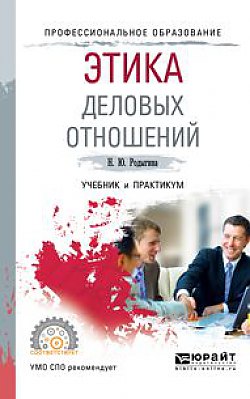 Режим доступа: https://biblio-online.ru/book/4FEFAAC8-6634-4BBD-BD51-37939DEB6F71/etika-delovyh-otnosheniy
Жернакова, М. Б. Деловое общение : учебник и практикум для СПО / М. Б. Жернакова, И. А. Румянцева. — Москва : Юрайт, 2018. — 370 с. – (Серия : Профессиональное образование).
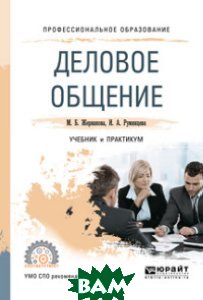 В учебнике рассмотрен широкий круг вопросов, касающихся организации и реализации коммуникаций в процессе управления. Представлены основные виды деловых коммуникаций, их функции, потенциальные преграды и помехи в деловом общении, основы деловой этики, этикета и культуры делового общения. Освещены особенности публичных коммуникаций. Материал снабжен рисунками и таблицами, теория подтверждается практическими примерами, в том числе и типичными ошибками из реальной жизни, что позволяет студенту их классифицировать, обнаружить в применении на практике и строить коммуникацию более эффективно. В конце глав наряду с вопросами и заданиями для самоконтроля представлен практикум, состоящий из заданий к текстам, игр, ситуационных заданий и тестов.
Режим доступа: https://biblio-online.ru/book/A4DBD1F2-D874-4C4C-AB1E-D6D50EEE6714/delovoe-obschenie
Культура речи и деловое общение : учебник и практикум для СПО / В. В. Химик [и др.] ; отв. ред. В. В. Химик, Л. Б. Волкова. — Москва : Юрайт, 2018. — 308 с. — (Серия : Профессиональное образование).
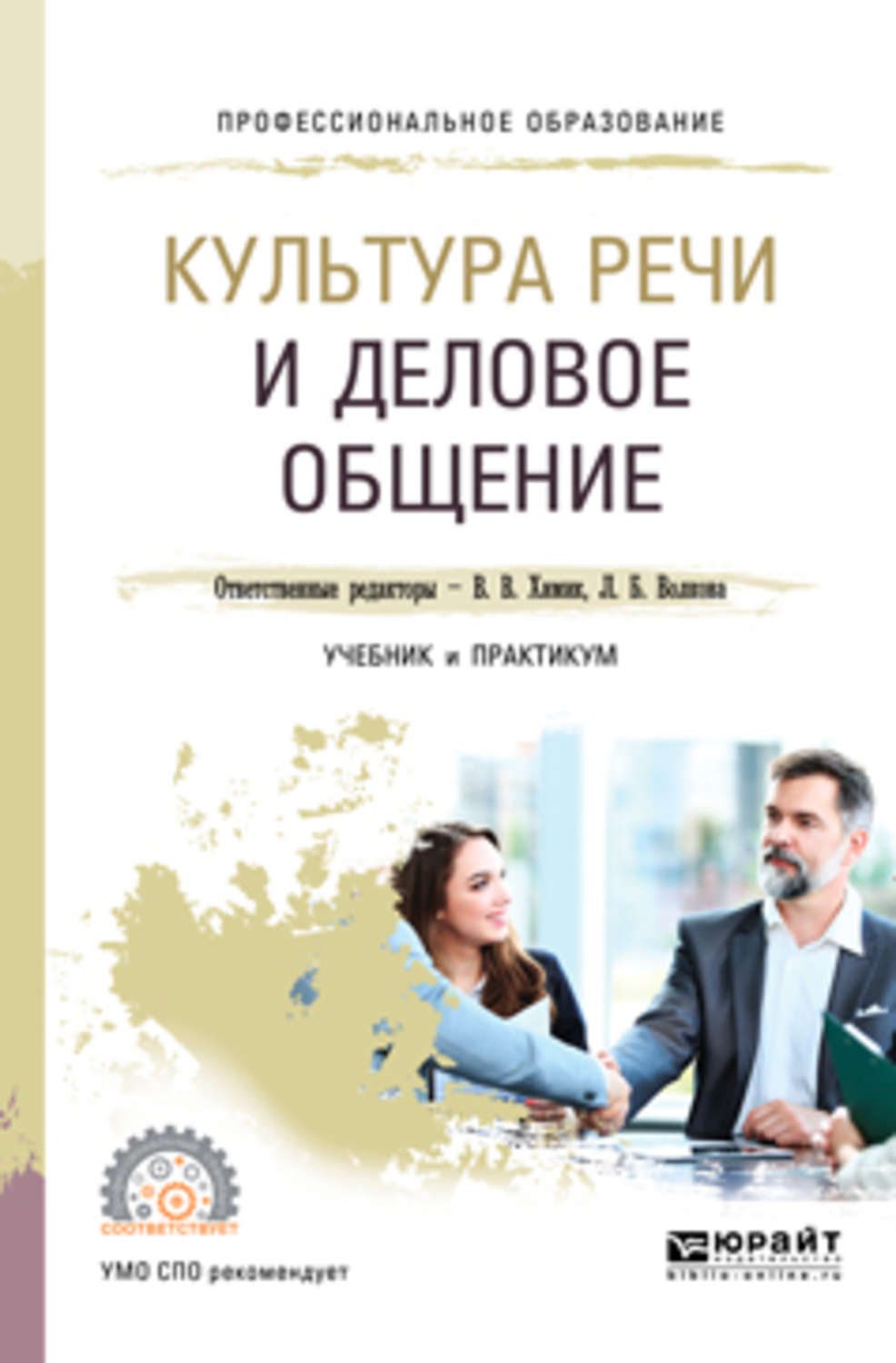 В этом учебнике рассматриваются основные этапы истории русского делового языка, природа современной деловой речи, особенности официально-делового стиля литературного языка, жанровый репертуар и этикет письменного и устного делового общения, специфика публичной речи и деловая риторика. Описываются и анализируются коммуникативно-речевой портрет делового человека, образ и стереотипы предпринимателя, язык современного чиновника. Каждая глава завершается практикумом, включающим вопросы для самоконтроля, задания и упражнения, а также тесты.
Режим доступа: https://biblio-online.ru/book/0670A122-0B62-4611-B003-17F289899441/kultura-rechi-i-delovoe-obschenie
Лавриненко, В. Н. Психология общения : учебник и практикум для СПО / В. Н. Лавриненко, Л. И. Чернышова. — Москва : Юрайт, 2018. — 350 с. — (Серия : Профессиональное образование).
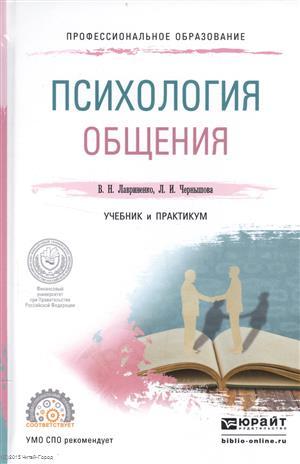 В учебнике раскрываются социальные основания делового общения как реального явления и как науки и учебной дисциплины, излагаются теоретические предпосылки появления и развития данной области науки, дается современное толкование многих ее проблем. Отдельно освещены проблемы этики, этикета и культуры делового общения в целом. Книга заслужила положительные отзывы преподавателей, студентов и практических работников. Издание отражает достижения современной науки, содержит словарь основных терминов и понятий, а также практикум, в котором представлены практические задания, упражнения, ролевые и деловые игры, психологические и контрольные тесты, вопросы для обсуждения.
Режим доступа: https://biblio-online.ru/book/E18CFC86-DBD1-4B7F-ABA2-0A3DC7678291/psihologiya-obscheniya
Собольников, В. В. Этика и психология делового общения : учебное пособие для СПО / В. В. Собольников, Н. А. Костенко. — 2-е изд., пер. и доп. — Москва : Юрайт, 2018. — 202 с. — (Серия : Профессиональное образование).
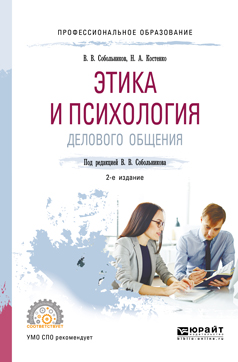 Авторы пособия в краткой и вместе с тем доступной форме излагают основы этики и психологии делового общения. Особое внимание уделено моральной и этической стороне межличностных отношений, особенностям и тонкостям этикета для предпринимателей в условиях актуальной экономической ситуации в России.
Режим доступа: https://biblio-online.ru/book/9783EDA1-3DD0-4C4A-BC3A-DCCE52FB8486/etika-i-psihologiya-delovogo-obscheniya
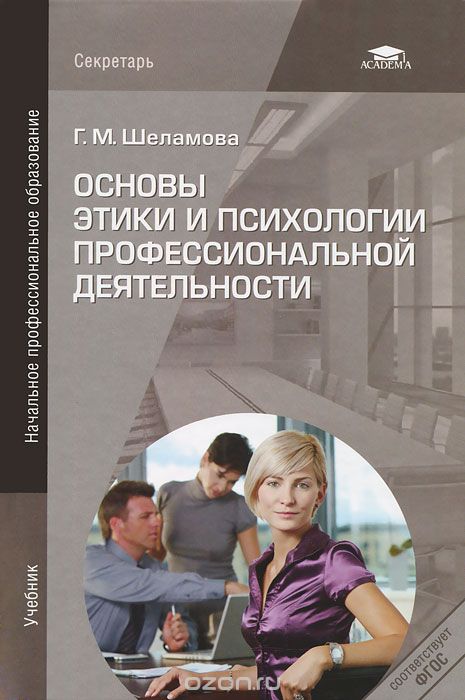 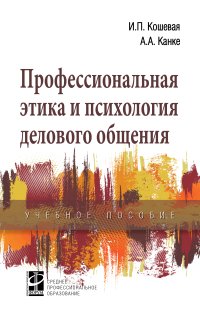 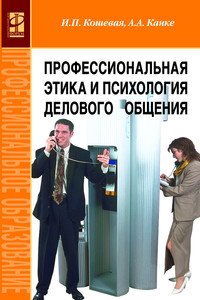 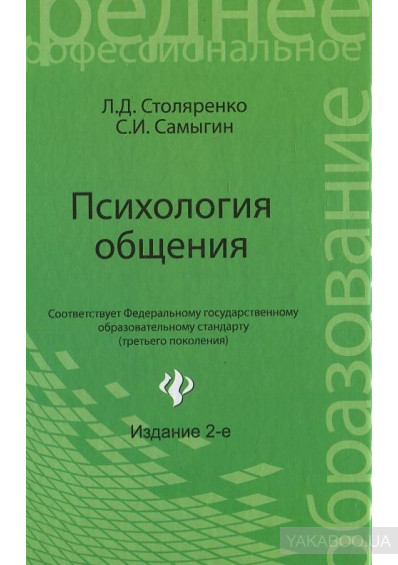 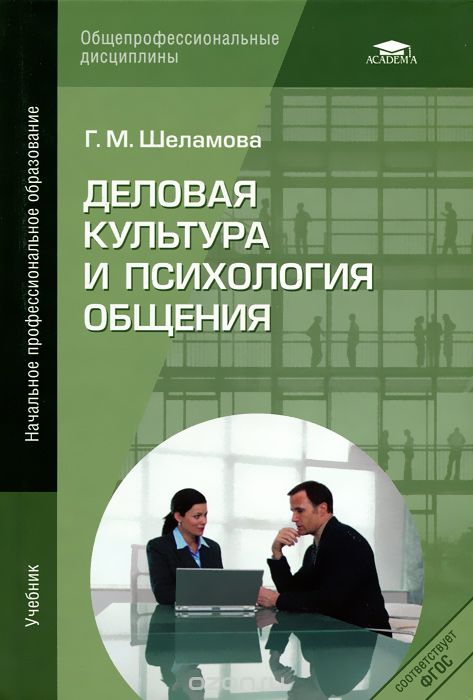 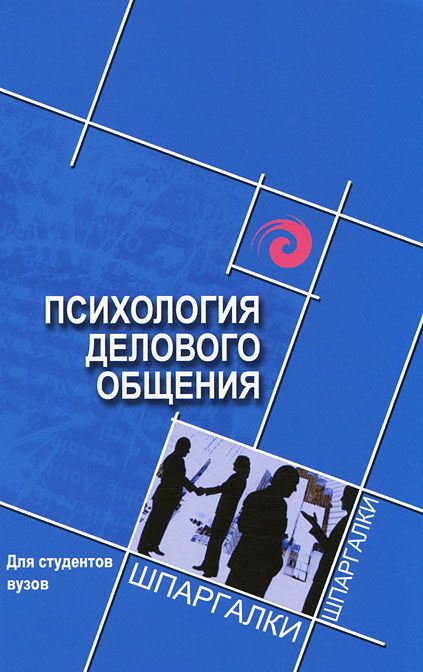 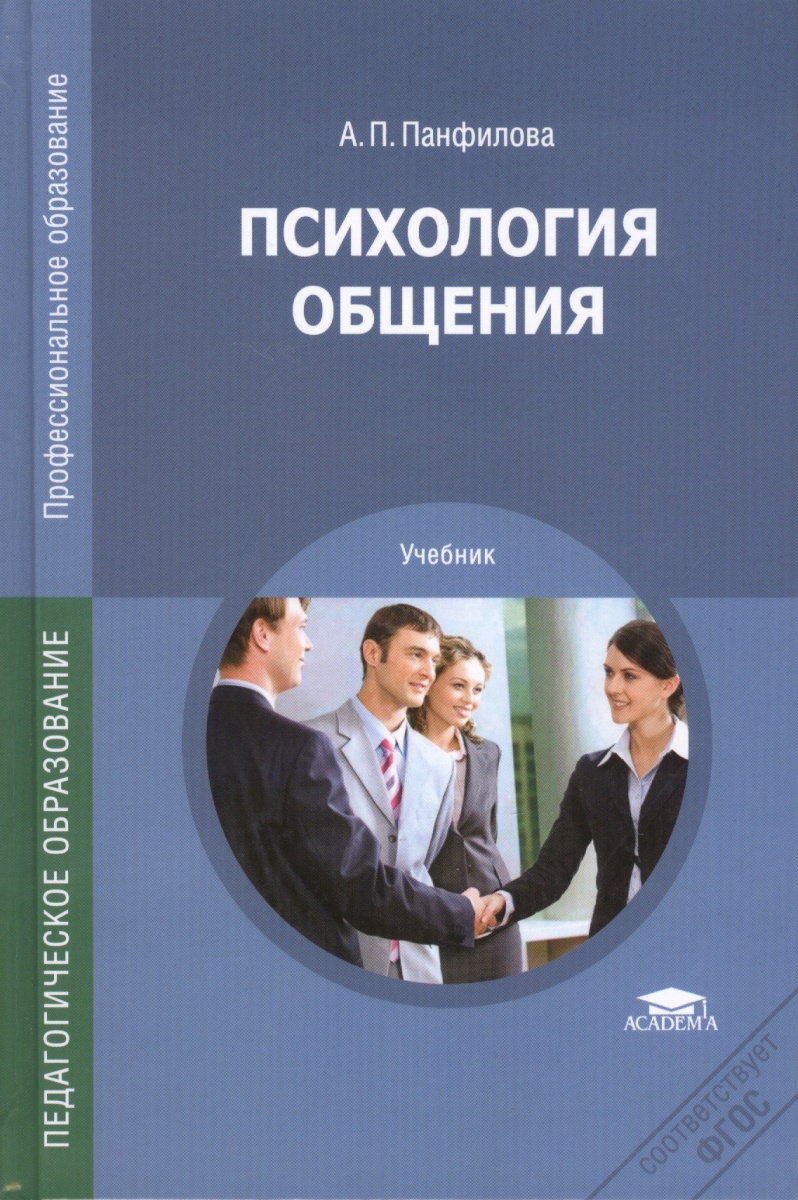 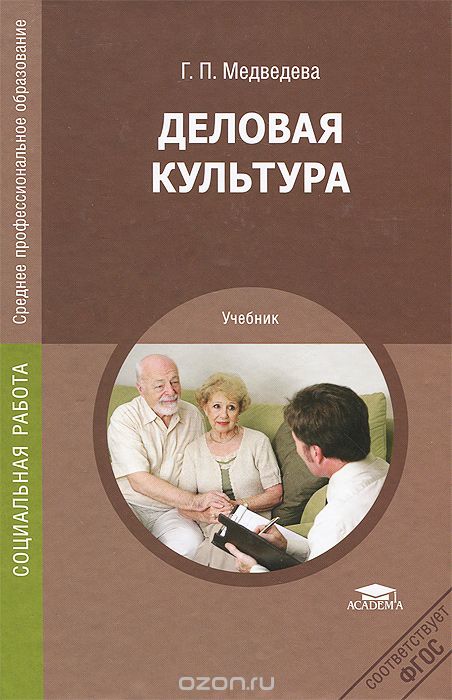 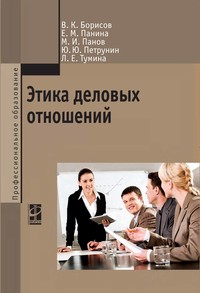 АБОНЕМЕНТ СПО ПРЕДЛАГАЕТ КНИЖНУЮ ВЫСТАВКУ ПО ДЕЛОВОМУ ОБЩЕНИЮ И ЭТИКЕТУ НАШ АДРЕС: ул. Ломоносова, 56, к. 216